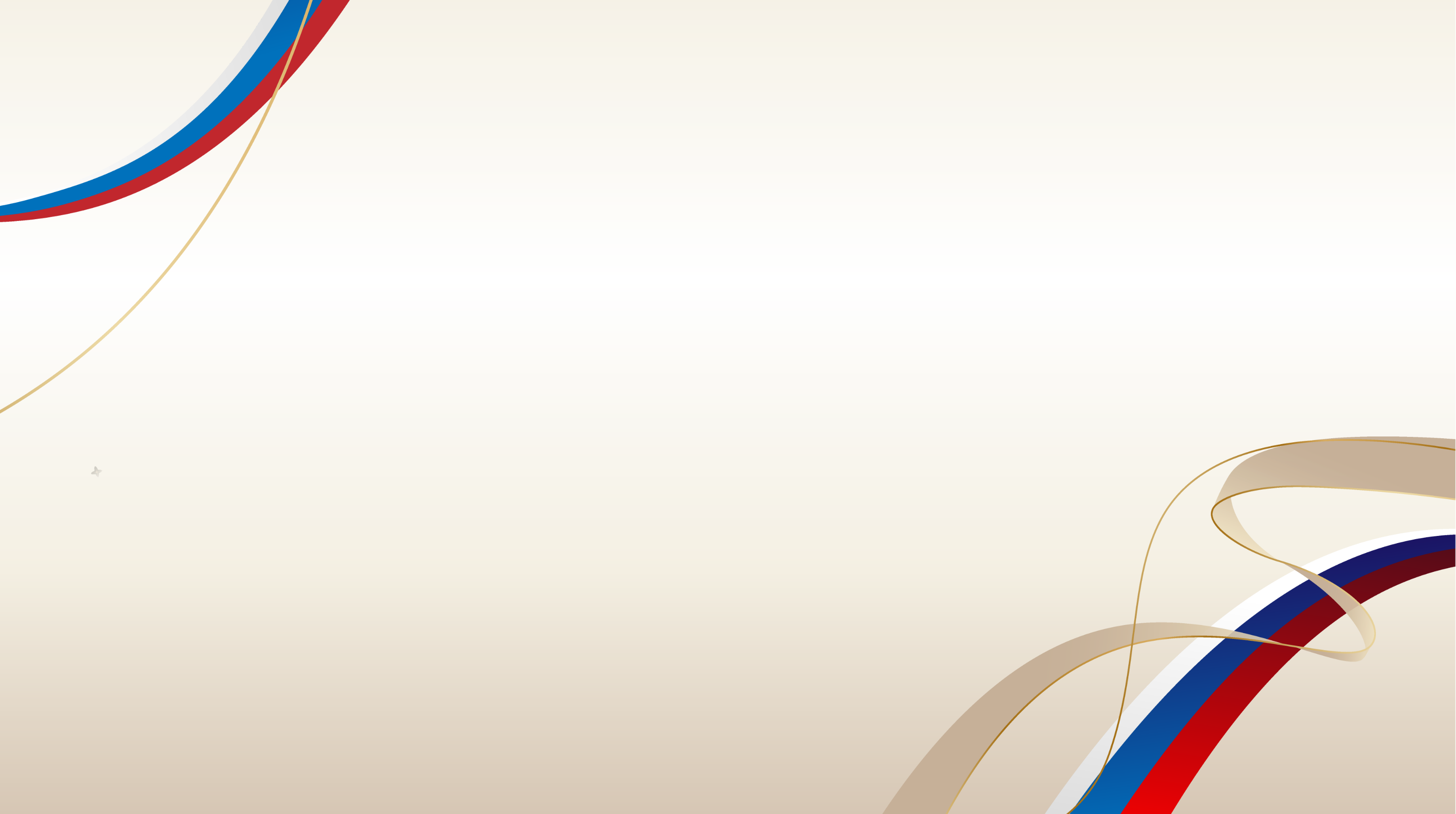 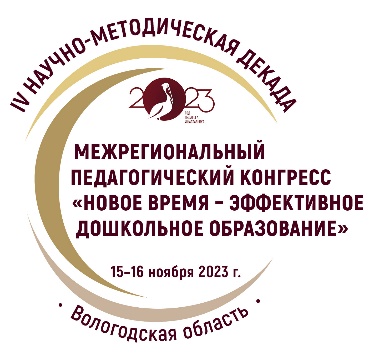 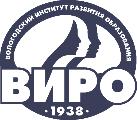 IV НАУЧНО-МЕТОДИЧЕСКАЯ ДЕКАДА «АКТУАЛЬНЫЕ ВОПРОСЫ НАУКИ И ПРАКТИКИ В ОБРАЗОВАТЕЛЬНОМ ПРОСТРАНСТВЕ РЕГИОНА»
Муниципальное дошкольное образовательное учреждение
«Детский сад комбинированного вида № 80 «Гномик»

«Педагогическое наставничество как новый образовательный тренд современности»
Старший воспитатель: И.А. Перцева
15–16 ноября 2023 г.
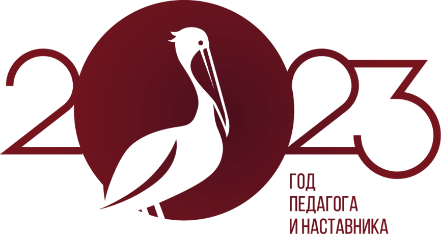 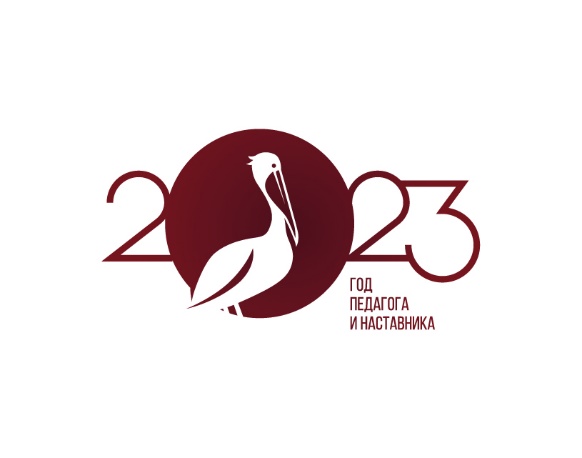 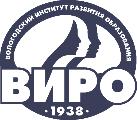 IV НАУЧНО-МЕТОДИЧЕСКАЯ ДЕКАДА «АКТУАЛЬНЫЕ ВОПРОСЫ НАУКИ И ПРАКТИКИ В ОБРАЗОВАТЕЛЬНОМ ПРОСТРАНСТВЕ РЕГИОНА»
Локальный  проект
 «Педагогическое наставничество-новый образовательный тренд современности»

Участники проекта: администрация МДОУ № 80 «Гномик», педагоги-наставники, молодые специалисты.

Начинающие специалисты: 7 педагогов (5 - воспитатель, 2 - учитель-логопед).
Педагоги-наставники: 6 педагогов (5 – воспитатель, 1 – учитель-логопед).
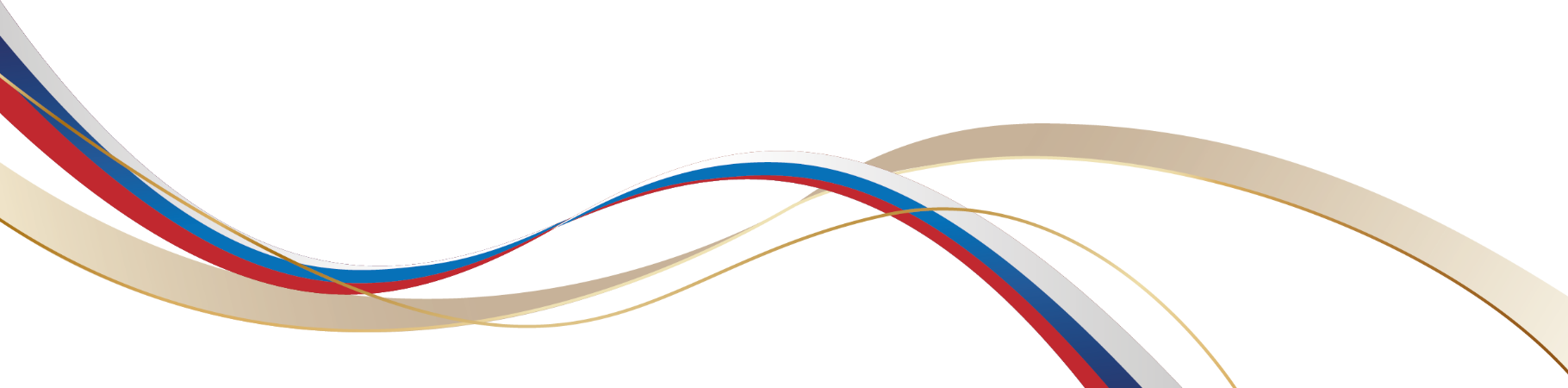 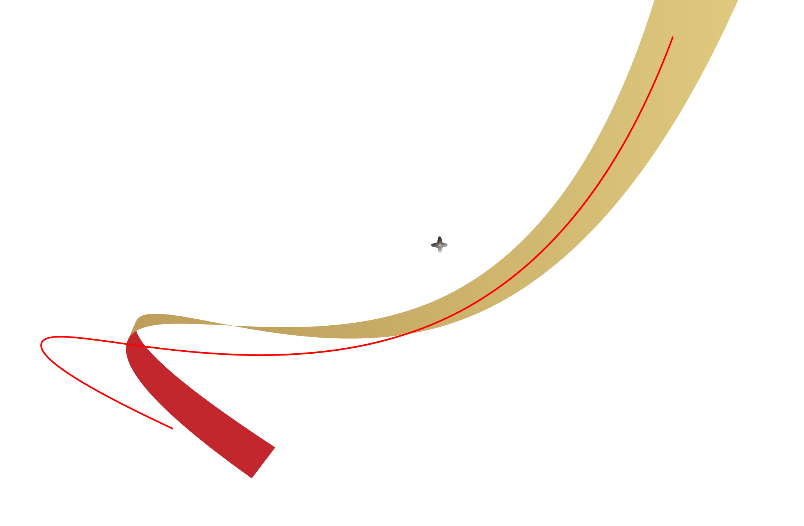 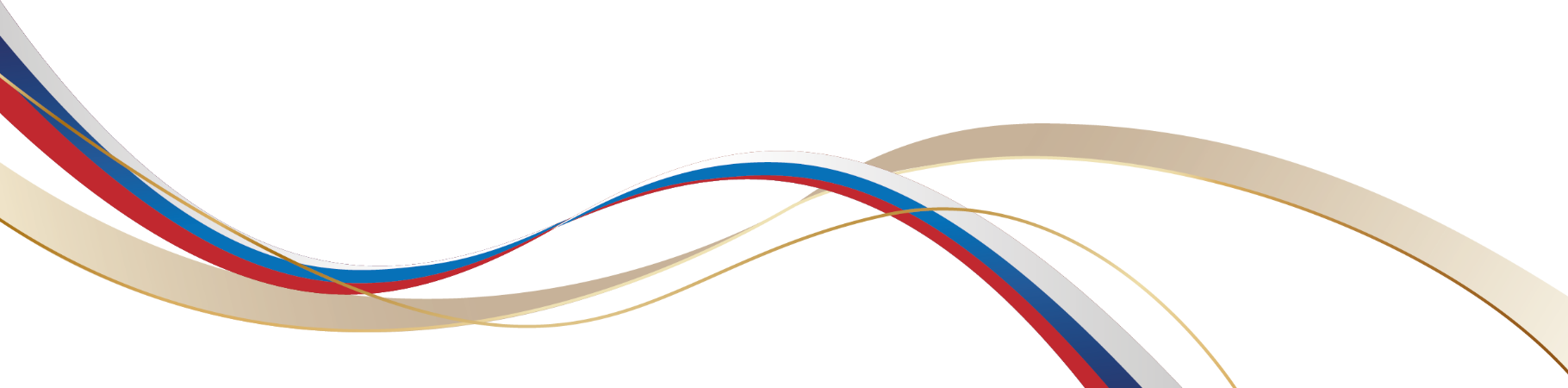 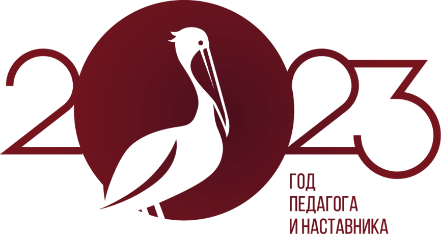 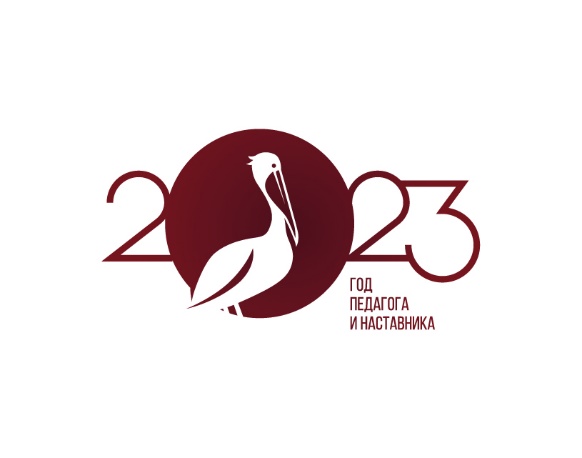 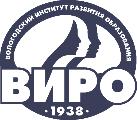 IV НАУЧНО-МЕТОДИЧЕСКАЯ ДЕКАДА «АКТУАЛЬНЫЕ ВОПРОСЫ НАУКИ И ПРАКТИКИ В ОБРАЗОВАТЕЛЬНОМ ПРОСТРАНСТВЕ РЕГИОНА»
Цель проекта: Создание условия для развития профессиональных компетенций всех участников образовательных отношений в системе наставничества ДОУ, направленных на гармоничное взаимообучение и самообразование в рамках организации образовательно-воспитательной работы.
Задачи: 
- Отработать механизм взаимодействия педагогов-наставников с молодыми специалистами;
- Обеспечить теоретическую, психологическую, методическую поддержку молодых педагогов;
- Стимулировать повышение теоретического и практического уровня педагогов, овладение современными педагогическими технологиями;
- Способствовать планированию карьеры молодых специалистов, мотивации к повышению квалификационного уровня; 
- Отслеживать динамику развития профессиональной деятельности каждого педагога;
- Создать команду единомышленников, рабочую группу  из числа педагогических работников МДОУ №80 «Гномик»;
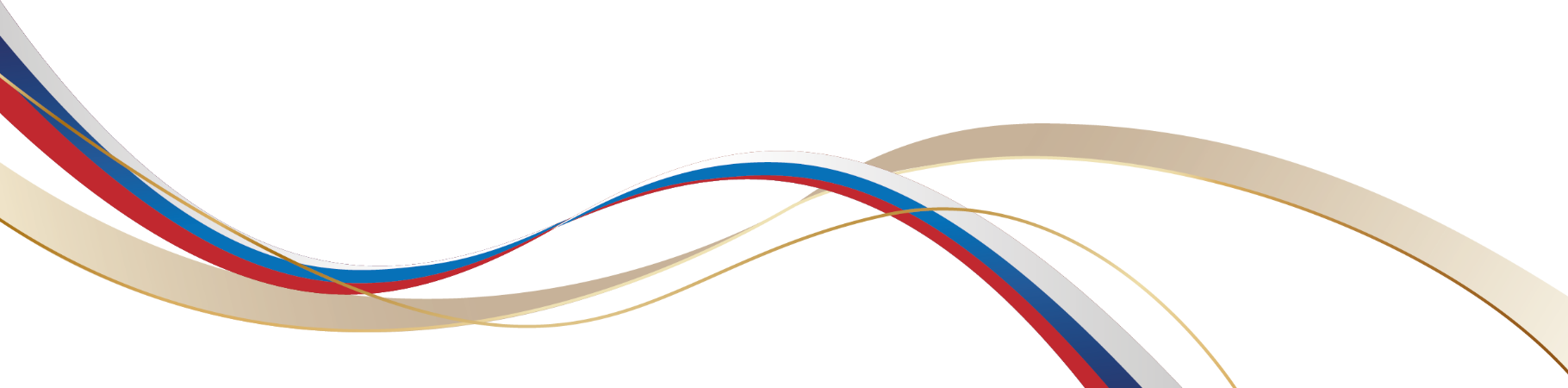 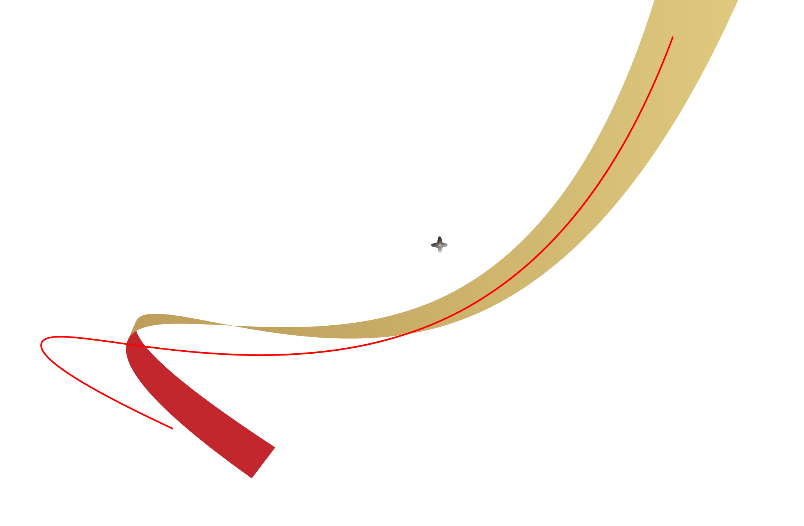 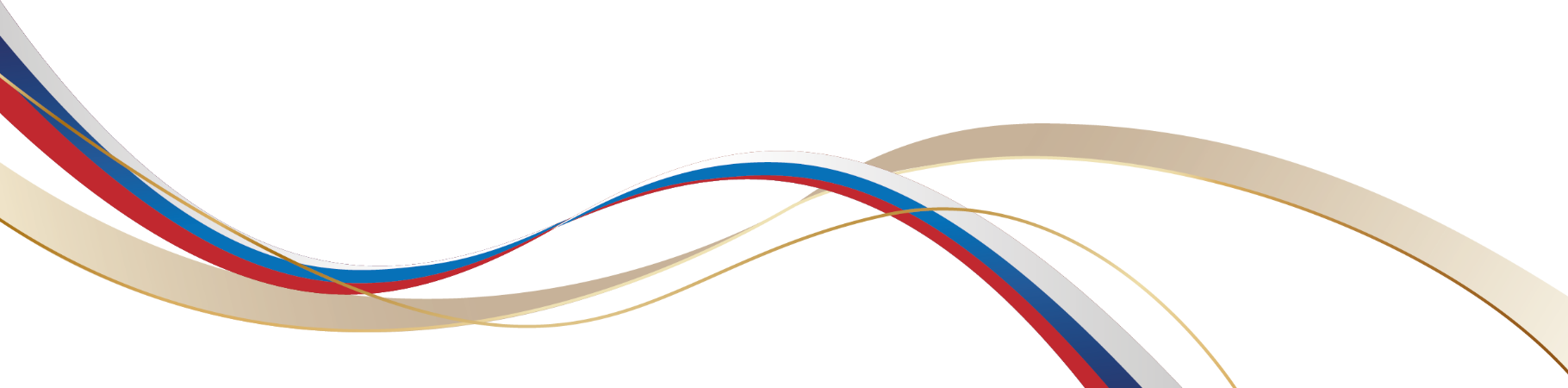 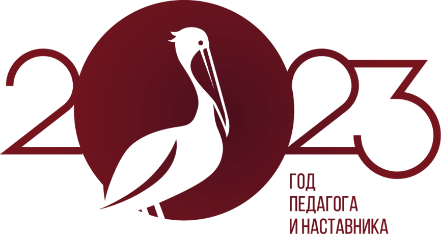 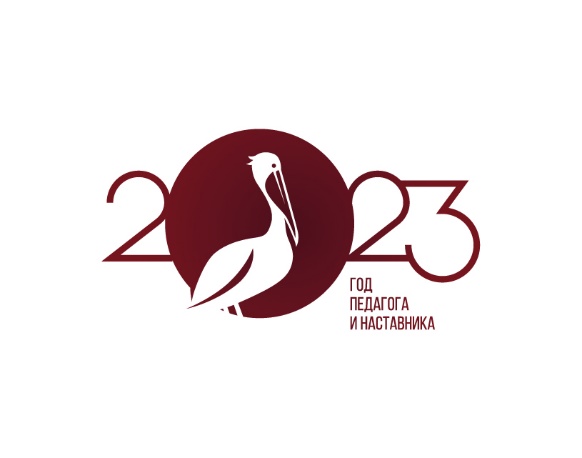 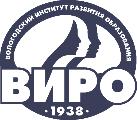 IV НАУЧНО-МЕТОДИЧЕСКАЯ ДЕКАДА «АКТУАЛЬНЫЕ ВОПРОСЫ НАУКИ И ПРАКТИКИ В ОБРАЗОВАТЕЛЬНОМ ПРОСТРАНСТВЕ РЕГИОНА»
Основные направления работы:
- Повышение профессионального мастерства молодых педагогов в моделировании воспитательно-образовательного процесса. 
- Формирование навыка ведения педагогической документации. 
- Изучение нормативных актов и инструктивных документов, обеспечивающих реализацию воспитательно-образовательного процесса. 
- Развитие профессиональной компетенции. 
- Изучение уровня профессиональной подготовки молодых педагогов и анализ результатов работы наставничества.
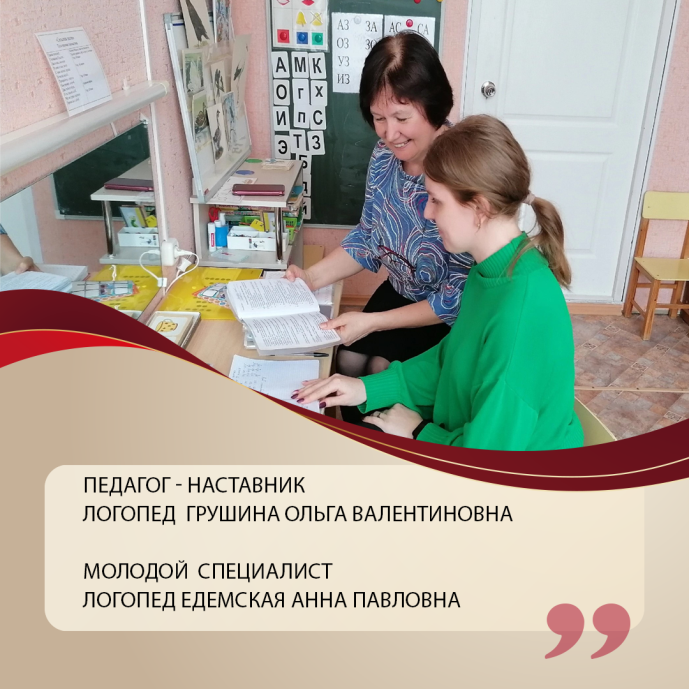 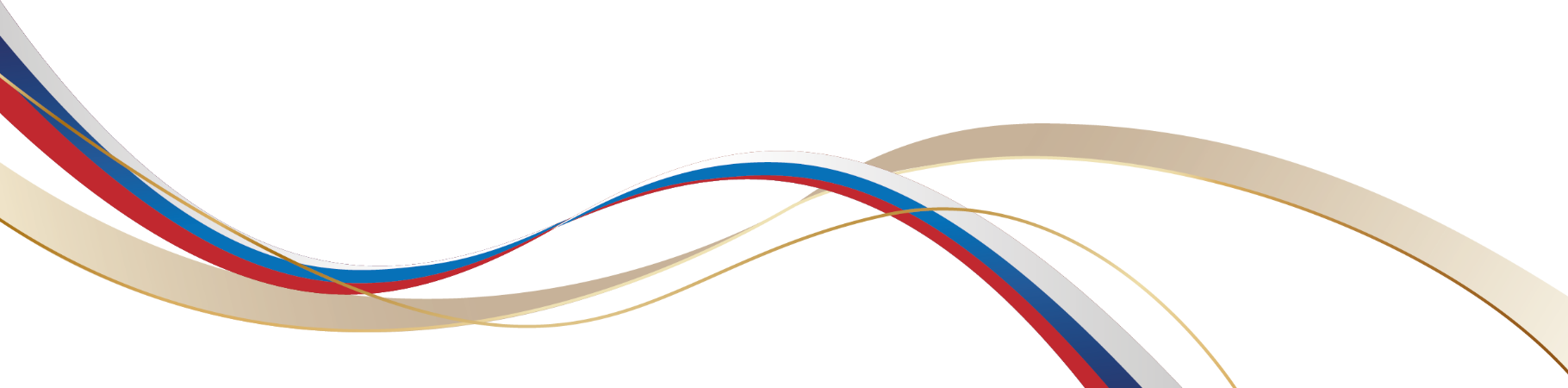 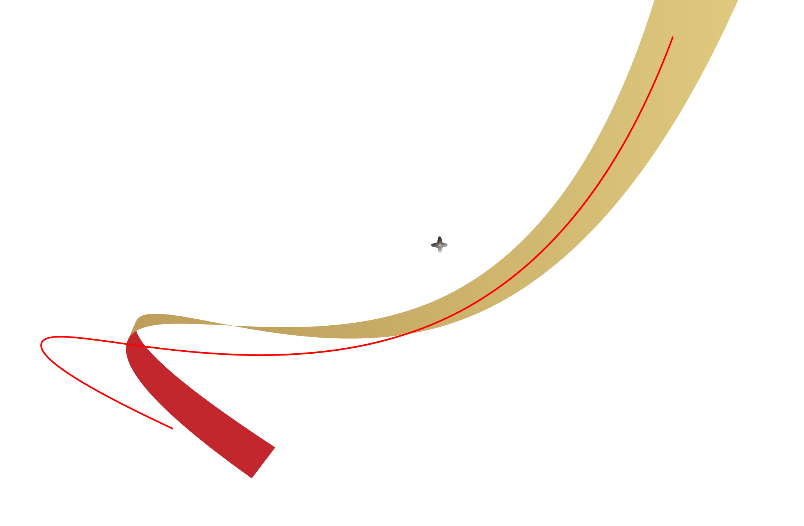 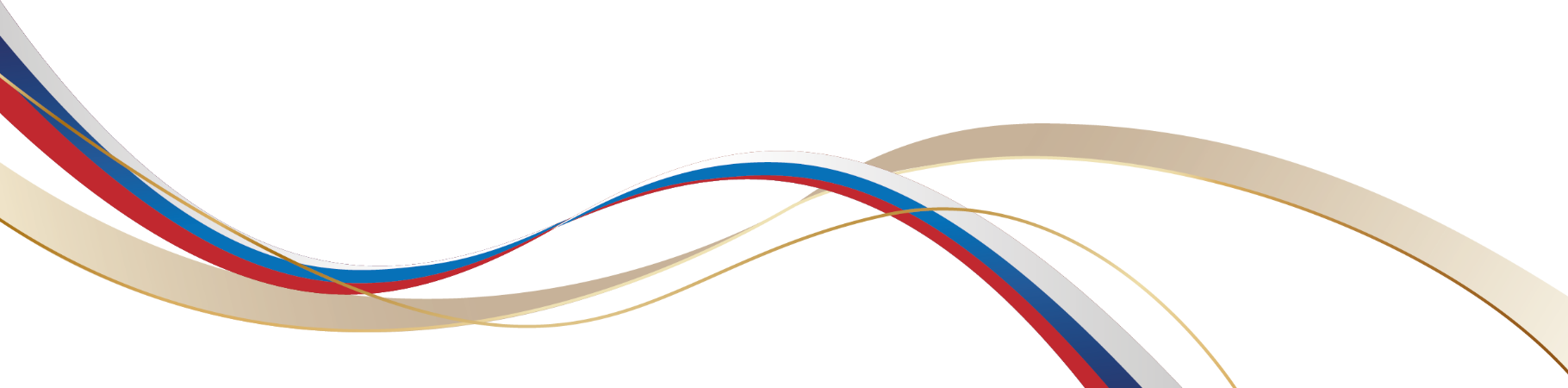 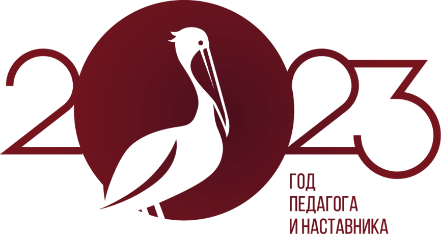 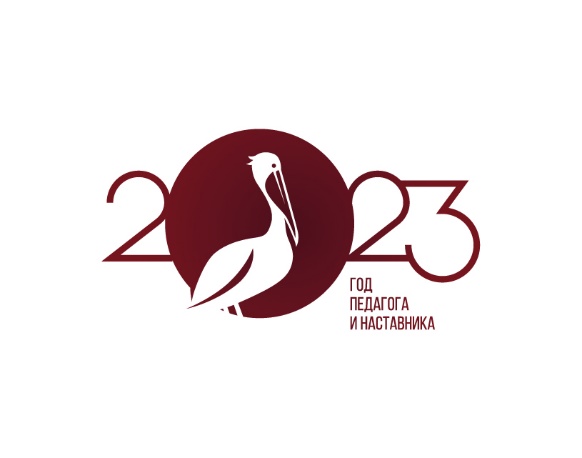 IV НАУЧНО-МЕТОДИЧЕСКАЯ ДЕКАДА «АКТУАЛЬНЫЕ ВОПРОСЫ НАУКИ И ПРАКТИКИ В ОБРАЗОВАТЕЛЬНОМ ПРОСТРАНСТВЕ РЕГИОНА»
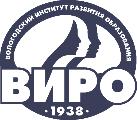 Ожидаемые результаты: 
для молодого специалиста: 
- познание молодым педагогом своих профессиональных качеств и ориентация на ценности саморазвития. 
- качественные изменения во взаимоотношениях с коллегами, воспитанниками, родителями (законными представителями). 
- стремление взаимодействовать с установкой на открытость, взаимопомощь. 
-рост профессиональной и методической компетенции молодых воспитателей, повышение уровня их готовности к педагогической деятельности. 
для наставника: 
-эффективный способ самореализации; 
-повышение квалификации (педагог-наставник)
-достижение более высокого уровня профессиональной компетенции. 
для образовательной организации: 
-успешная адаптация молодых специалистов; 
-повышение уровня закрепляемости молодых специалистов в образовательном учреждении.
- повышение имиджа образовательной организации.
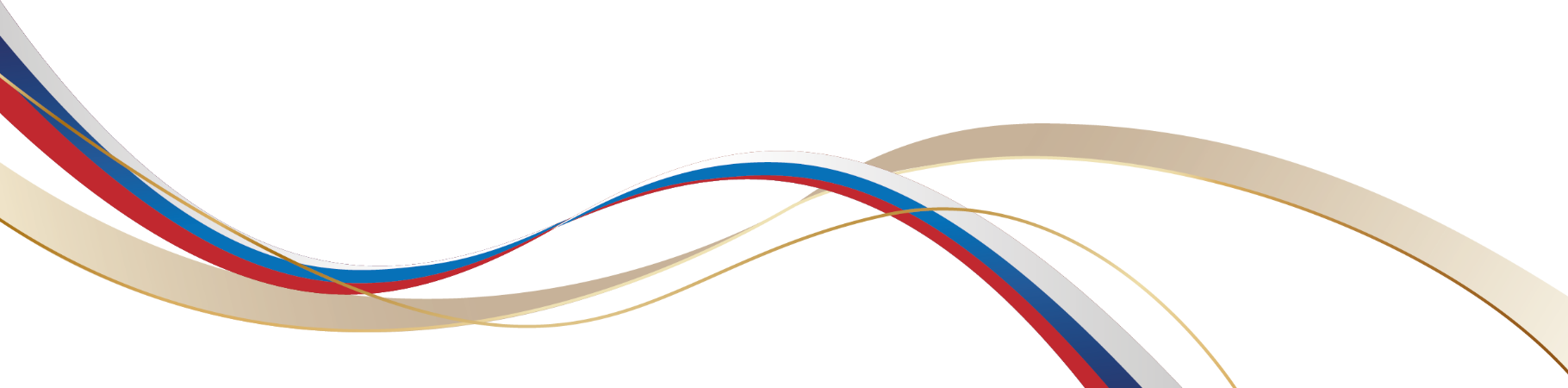 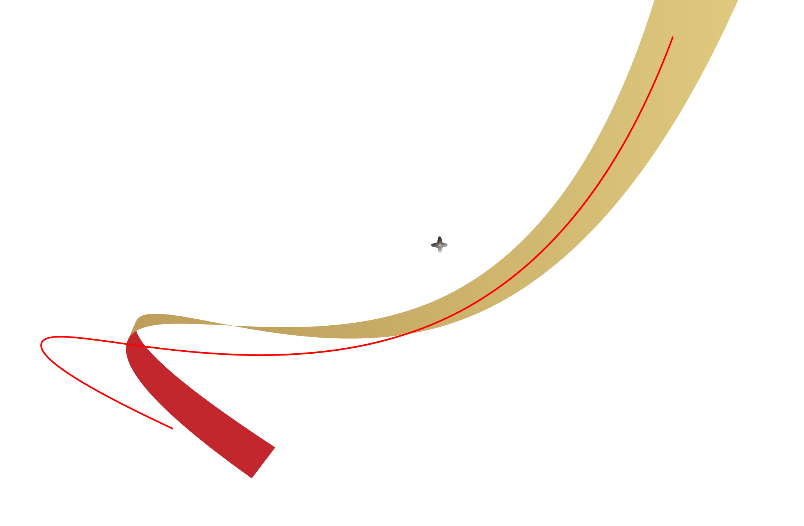 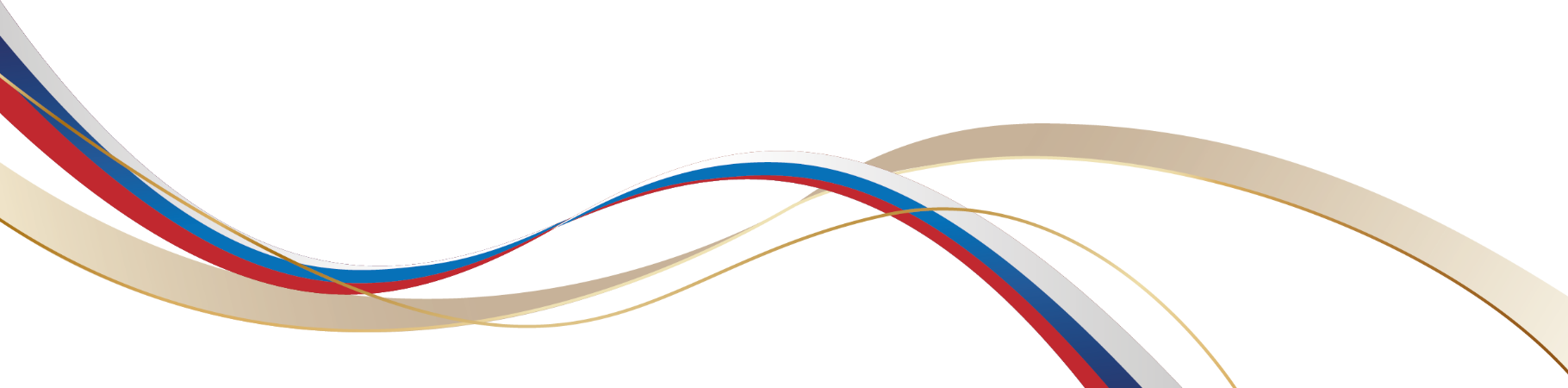 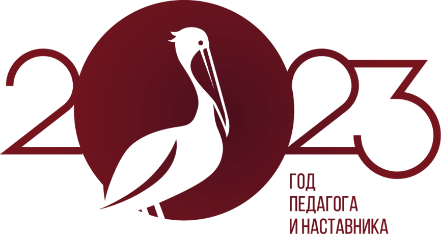 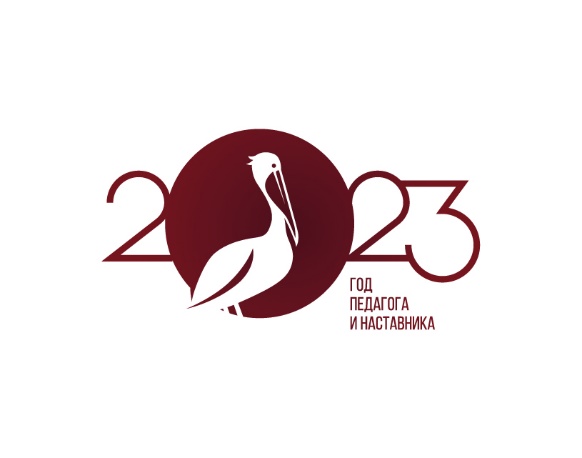 IV НАУЧНО-МЕТОДИЧЕСКАЯ ДЕКАДА «АКТУАЛЬНЫЕ ВОПРОСЫ НАУКИ И ПРАКТИКИ В ОБРАЗОВАТЕЛЬНОМ ПРОСТРАНСТВЕ РЕГИОНА»
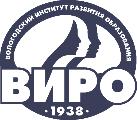 1 этап. Адаптационный (Диагностический) 

Задачи этапа: 
- Закрепление педагогов-наставников за молодыми специалистами. 
- выявление профессиональных затруднений молодого педагога; 
- разработка основных направлений работы с молодым педагогом. 

Содержание работы:
Педагог наставник анализирует профессиональную готовность молодого педагога по критериям: 
- педагогическое образование; 
- теоретическая подготовка (знание основ общей и возрастной психологии, педагогики, методики воспитания и обучения дошкольников); 
- наличие опыта практической работы с детьми дошкольного возраста; 
- ожидаемый результат педагогической деятельности; 
- выявление особенностей личности педагога.
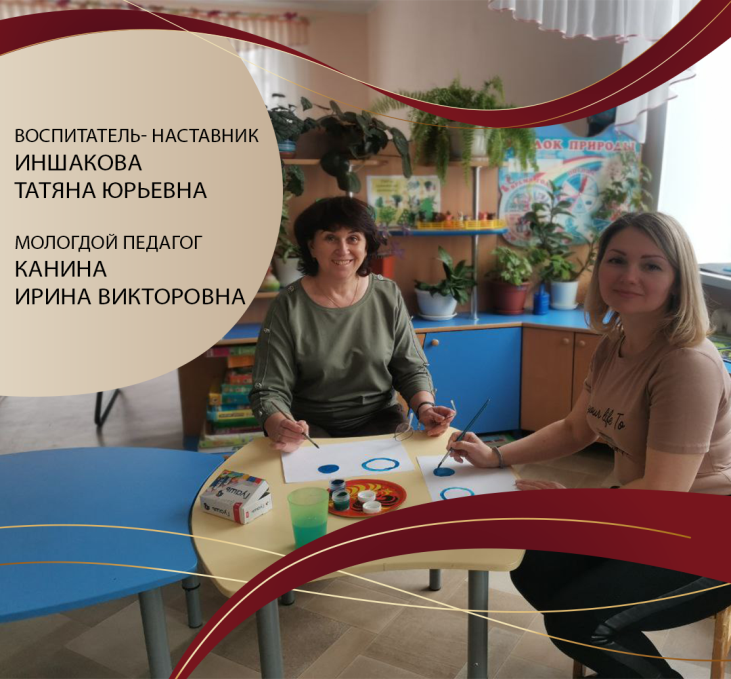 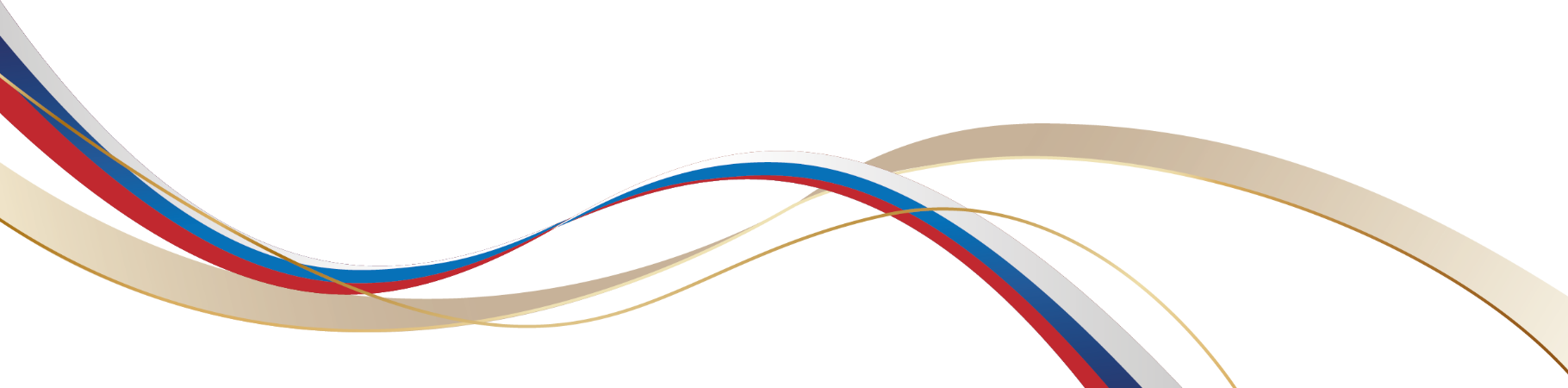 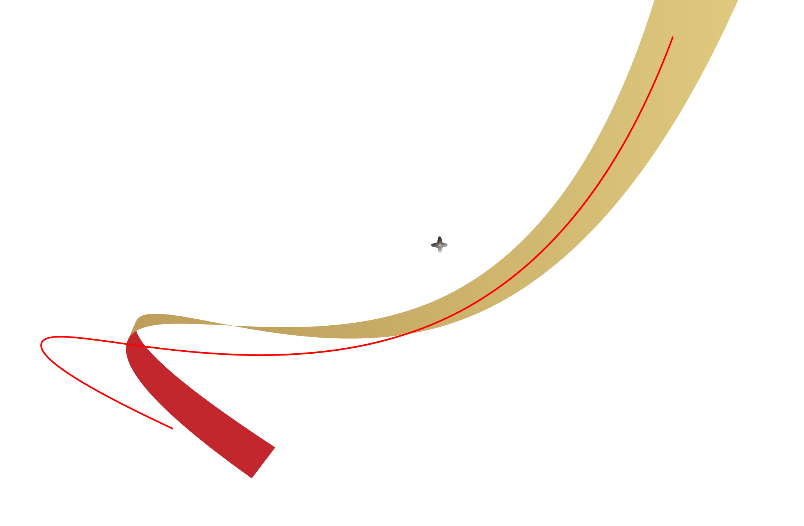 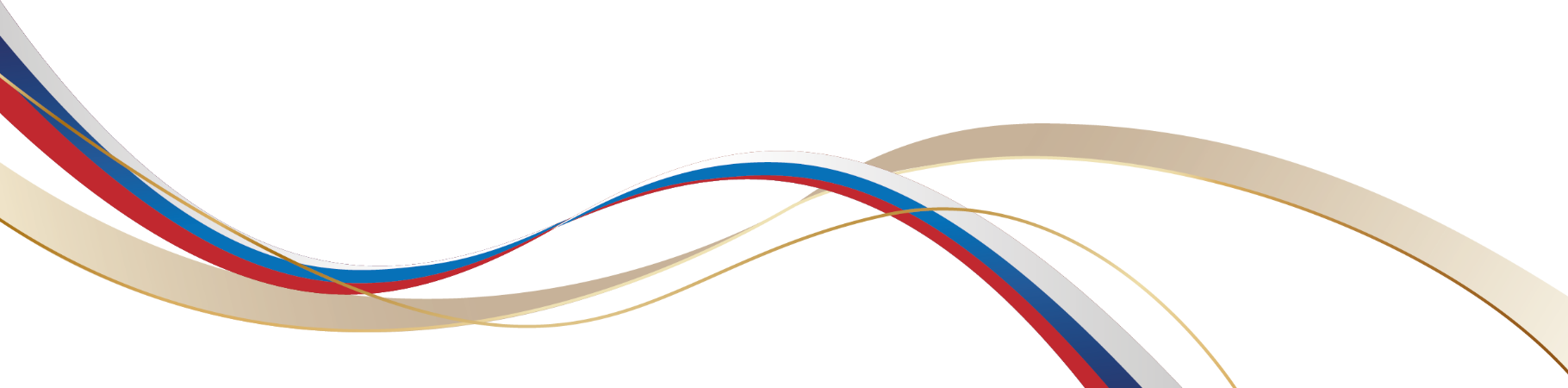 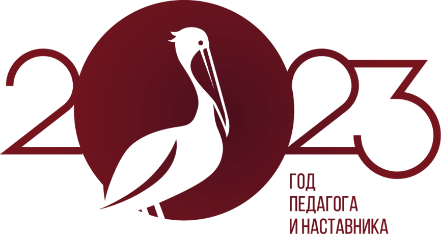 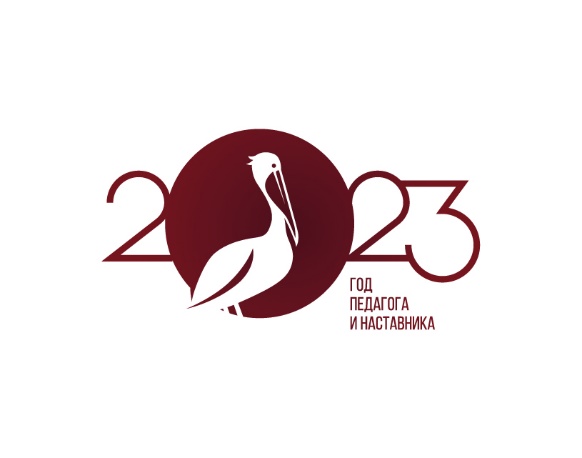 IV НАУЧНО-МЕТОДИЧЕСКАЯ ДЕКАДА «АКТУАЛЬНЫЕ ВОПРОСЫ НАУКИ И ПРАКТИКИ В ОБРАЗОВАТЕЛЬНОМ ПРОСТРАНСТВЕ РЕГИОНА»
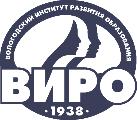 Результаты диагностического этапа:

1) воспитатели, имеющие недостаточную теоретическую и практическую подготовку - 3 педагога.
2) воспитатели с достаточной теоретической подготовкой,
 но не имеющие опыта практической работы – 3 педагога.
3) воспитатели со слабо развитой 
мотивацией труда – 1 педагог.
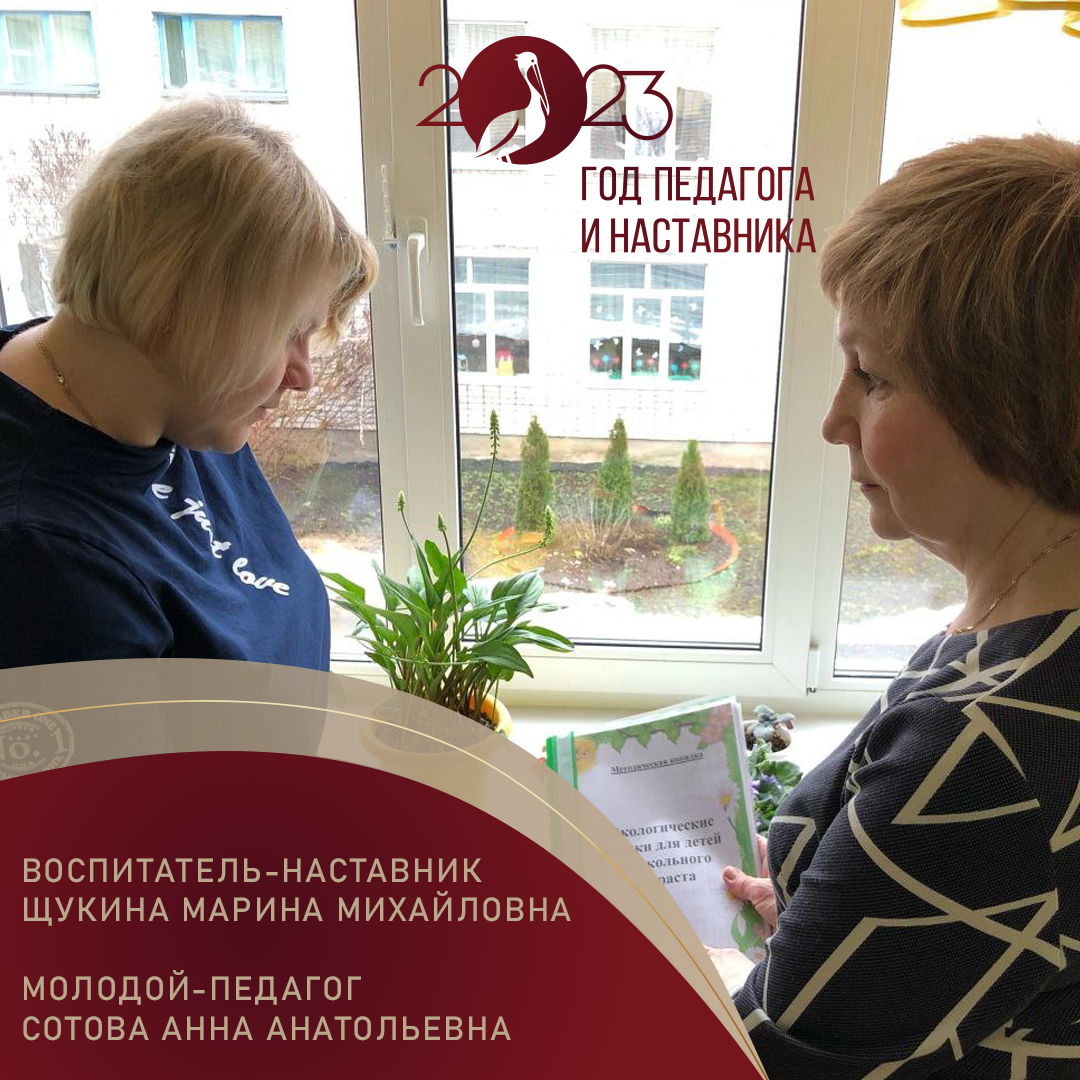 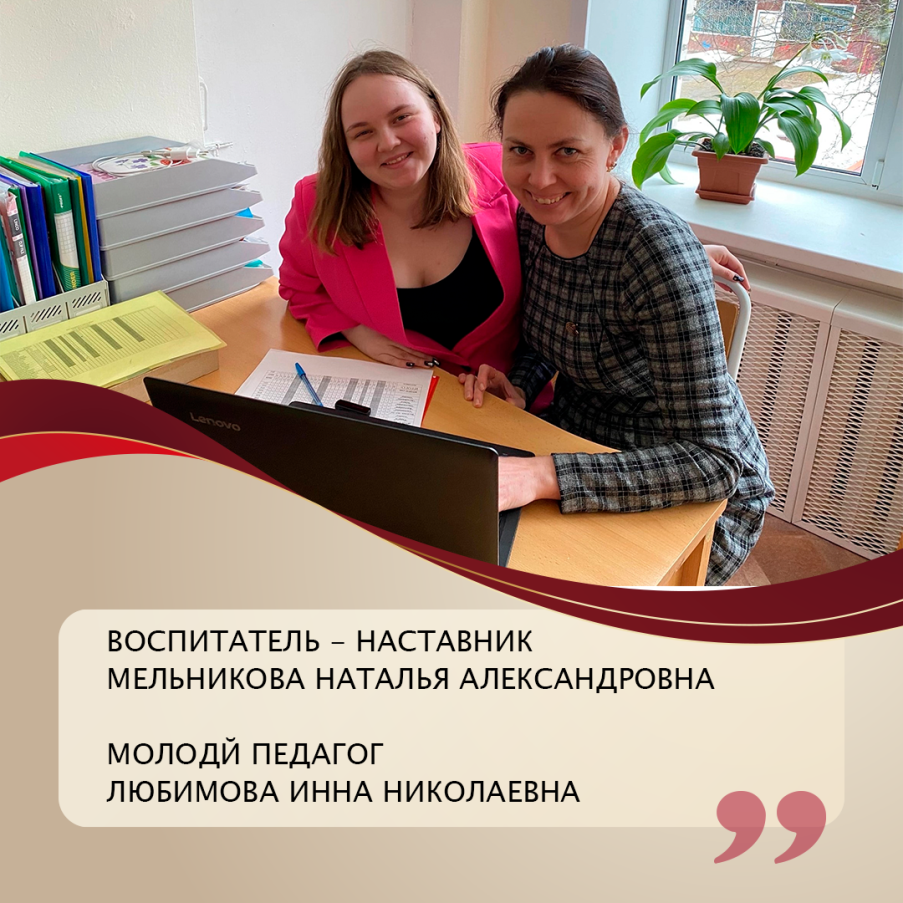 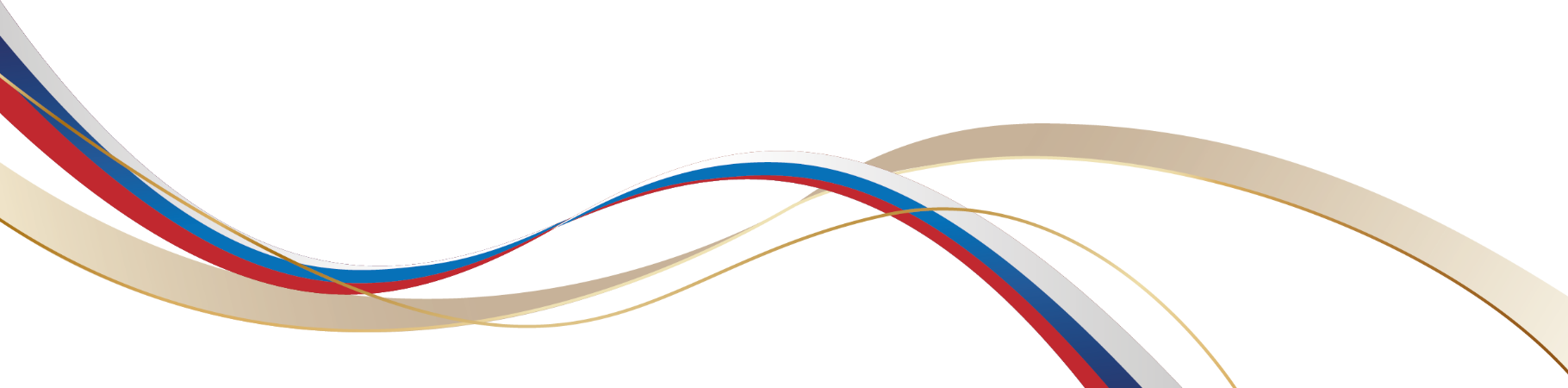 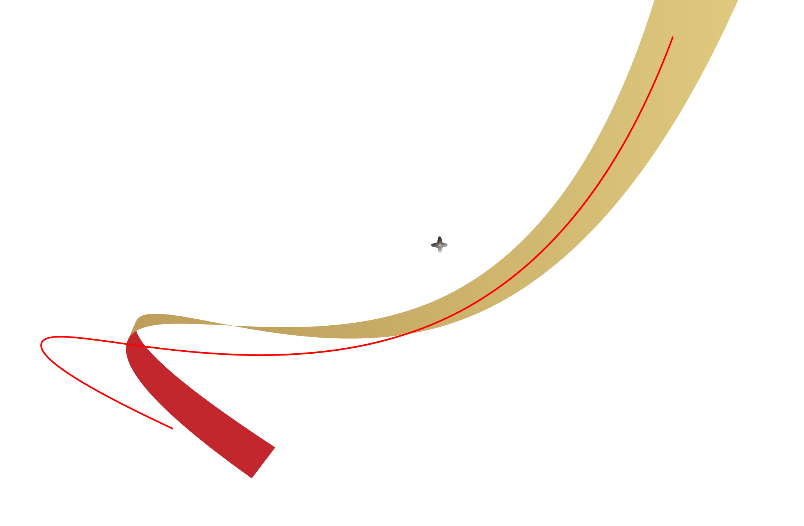 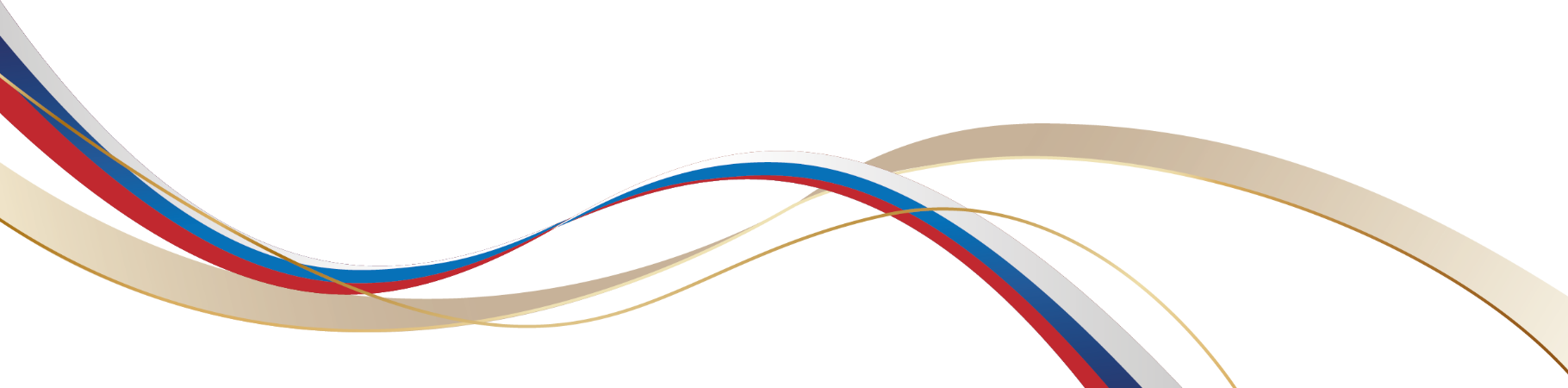 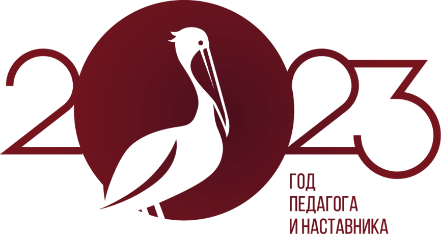 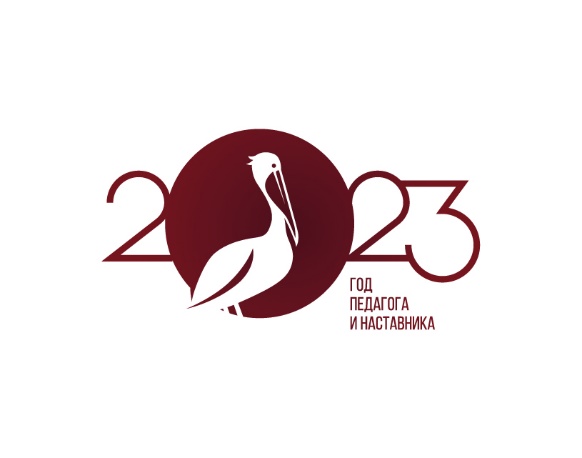 IV НАУЧНО-МЕТОДИЧЕСКАЯ ДЕКАДА «АКТУАЛЬНЫЕ ВОПРОСЫ НАУКИ И ПРАКТИКИ В ОБРАЗОВАТЕЛЬНОМ ПРОСТРАНСТВЕ РЕГИОНА»
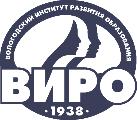 ИНДИВИДУАЛЬНЫЙ ПЛАН РАЗВИТИЯ 
ПОД РУКОВОДСТВОМ НАСТАВНИКА
Форма наставничества: «воспитатель-воспитатель».
Форма наставничества: «воспитатель-воспитатель».
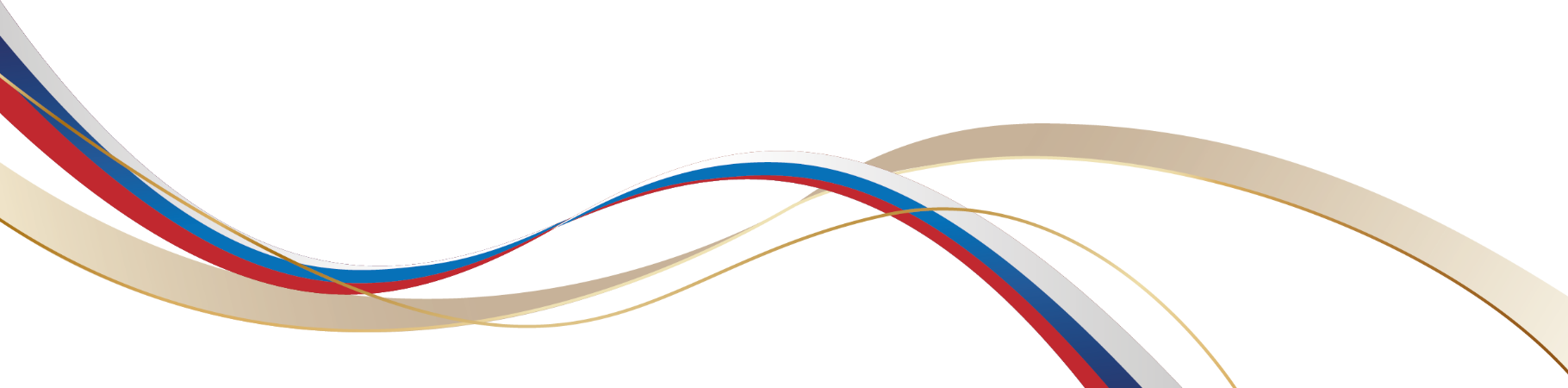 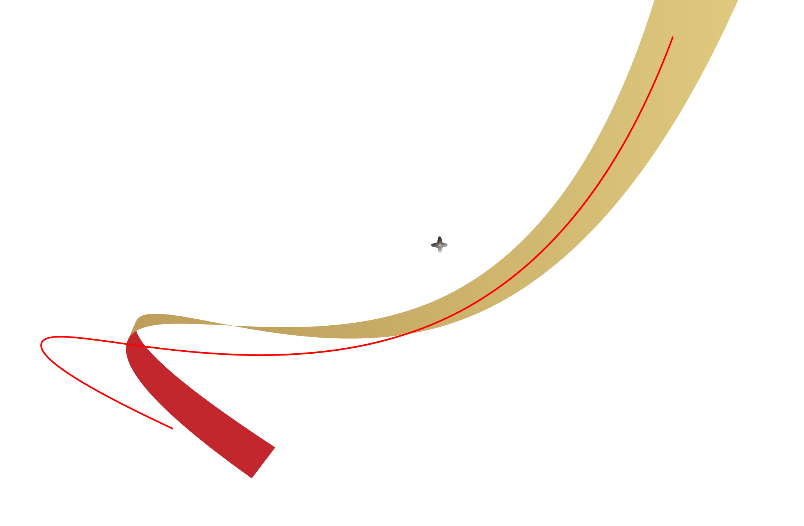 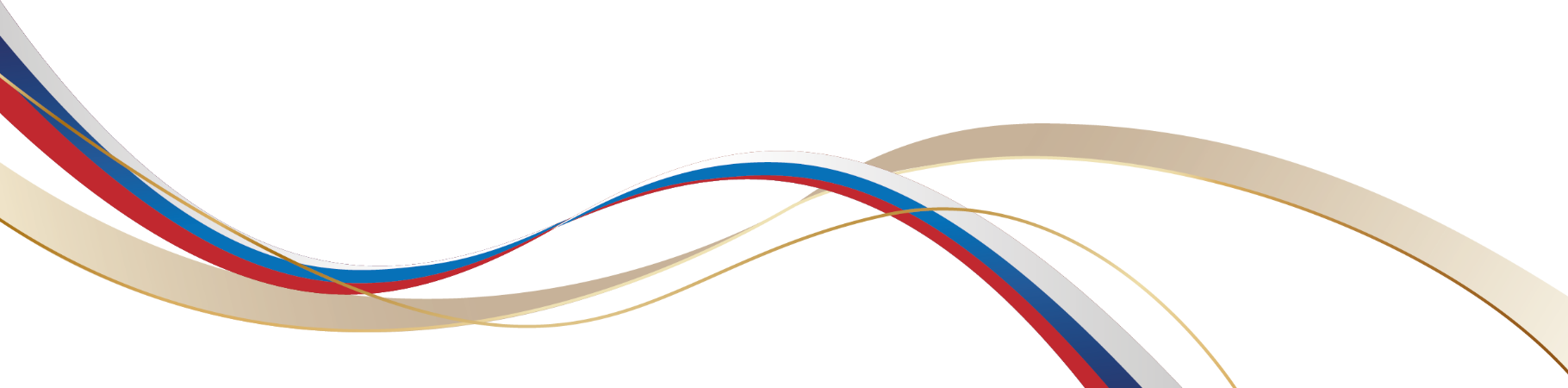 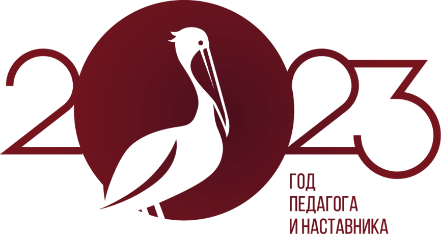 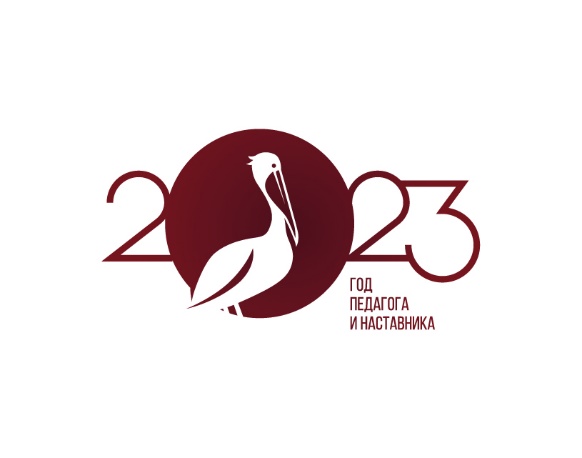 IV НАУЧНО-МЕТОДИЧЕСКАЯ ДЕКАДА «АКТУАЛЬНЫЕ ВОПРОСЫ НАУКИ И ПРАКТИКИ В ОБРАЗОВАТЕЛЬНОМ ПРОСТРАНСТВЕ РЕГИОНА»
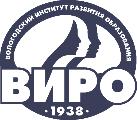 2 этап. Основной (проектировочный)
Содержание этапа: 
-Создание благоприятных условий для профессионального роста начинающих педагогов; 
- Взаимоподдержка и взаимопомощь; 
-Координация действий педагогов в соответствии с задачами ДОУ и задачами воспитания и обучения детей; 
-Разработка перспективных планов работы с детьми в соответствии с возрастными особенностями, требованиями ФГОС ДО и задачами реализуемых программ; 
-Оказание методической помощи опытными педагогами начинающим;
 -Помощь по подбору и использованию педагогически целесообразных пособий, игрового и дидактического материала; 
-Оказание позитивного влияния на рост профессиональной компетентности начинающего педагога;
- Советы, рекомендации, разъяснения, поправки в педагогические действия
Форма наставничества: «воспитатель-воспитатель».
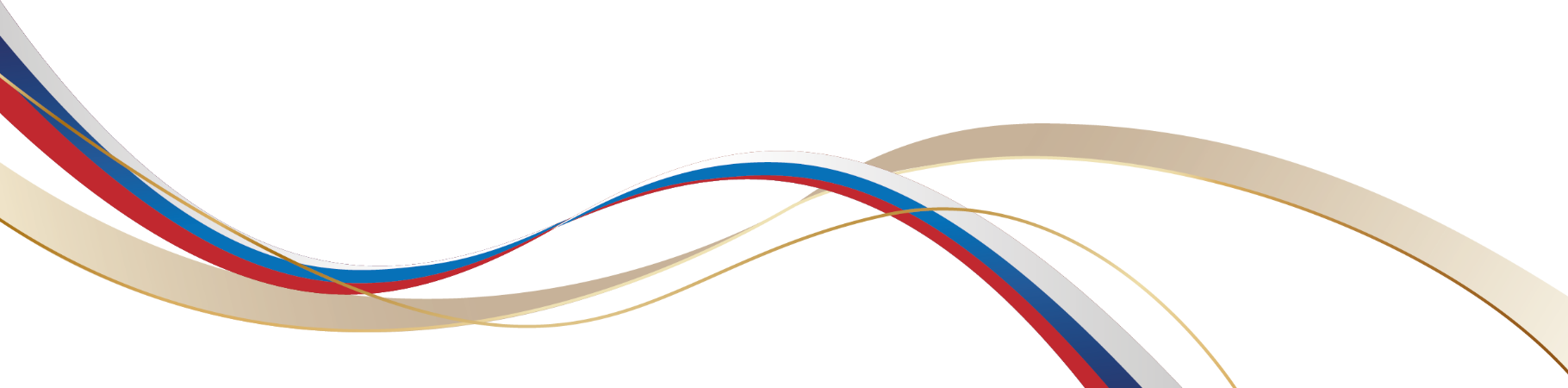 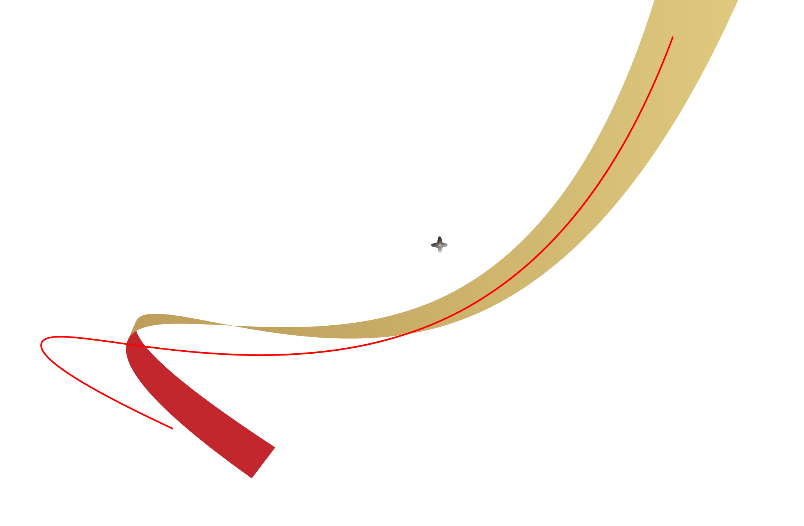 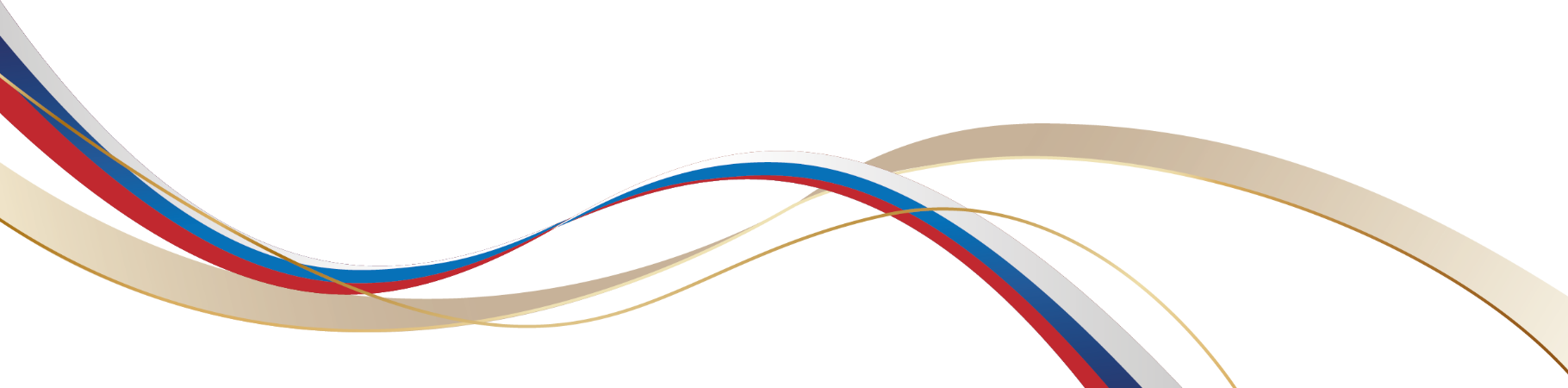 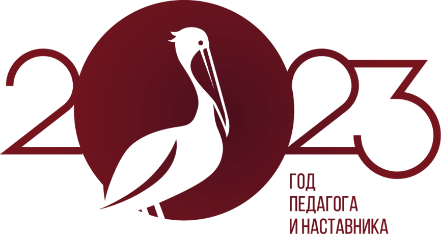 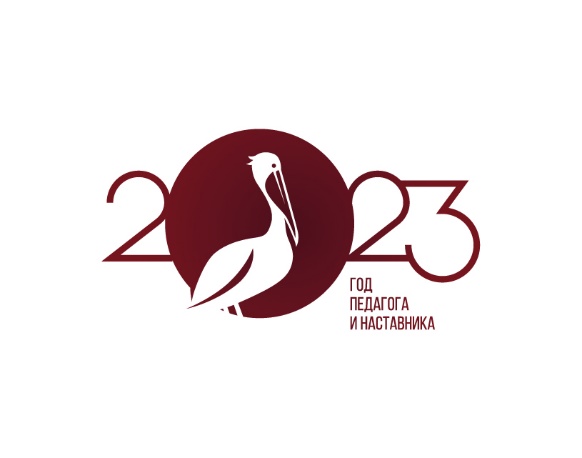 IV НАУЧНО-МЕТОДИЧЕСКАЯ ДЕКАДА «АКТУАЛЬНЫЕ ВОПРОСЫ НАУКИ И ПРАКТИКИ В ОБРАЗОВАТЕЛЬНОМ ПРОСТРАНСТВЕ РЕГИОНА»
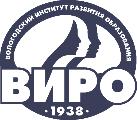 Основные мероприятия:
сентябрь – игра «Ищу наставника»
октябрь: наставник проводит педагогический аудит по затруднениям молодого (опросники, тесты, посещения режимных моментов, занятий и т.д) специалиста по результатам пишет аналитическую справку и намечает план работы;
наставляемый – создает ДНЕВНИК сопровождения и разрабатывает программу саморазвития.
 ноябрь –  Наставляемый сочинение (первые впечатления о работе в проекте), наставник – «Я наставник  и это значит…»
- декабрь – открытые занятия (конспекты, самоанализ и анализ занятия наставником)
- февраль – нормативно-правовая база. Наставник собирает портфель молодому специалисту с необходимыми документами.
- март – мастер-классы по  внедрению и реализации современных образовательных технологий  в образовательном процессе.
- апрель - создание личного сайта педагога
- май – подготовка и участие в конкурсах педагогического мастерства «Лучший наставник» и «Лучший педагогический дуэт ДОУ»
Форма наставничества: «воспитатель-воспитатель».
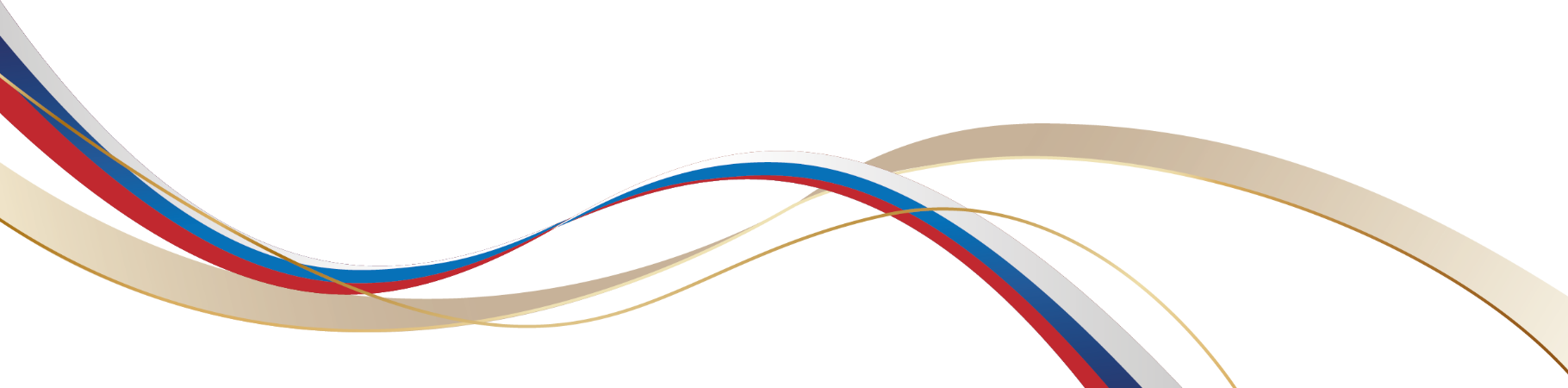 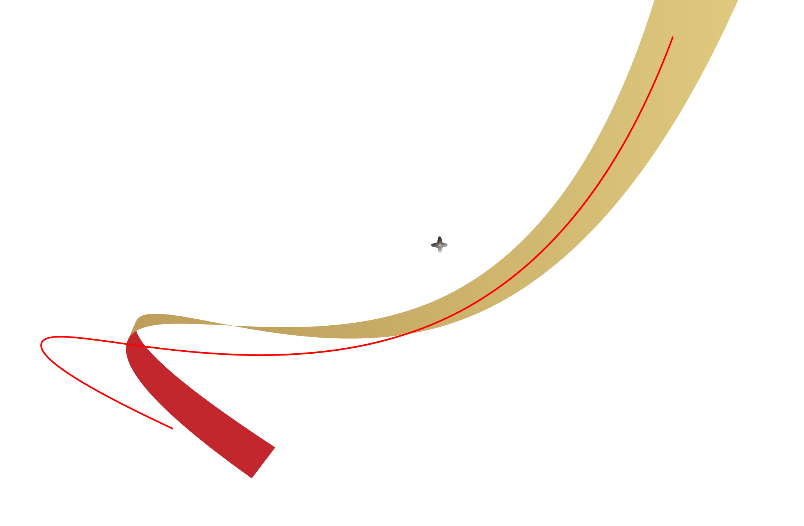 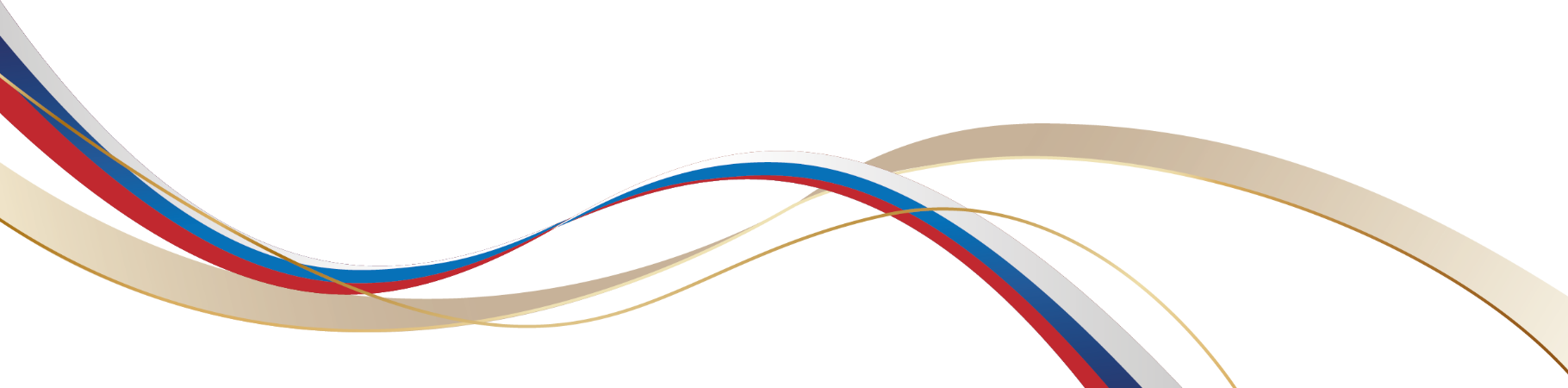 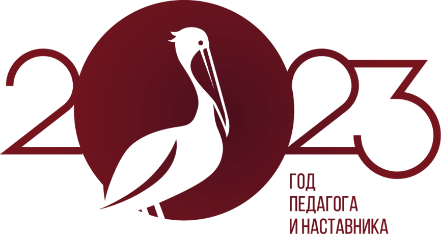 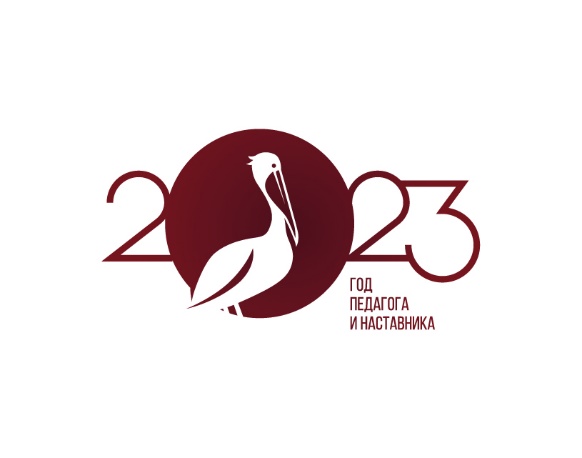 IV НАУЧНО-МЕТОДИЧЕСКАЯ ДЕКАДА «АКТУАЛЬНЫЕ ВОПРОСЫ НАУКИ И ПРАКТИКИ В ОБРАЗОВАТЕЛЬНОМ ПРОСТРАНСТВЕ РЕГИОНА»
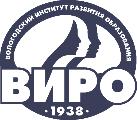 3 этап. Контрольно-оценочный (Аналитический) 
Цель этапа: подведение итогов работы и анализ эффективности 
реализации этапов проекта. 

Содержание работы:
- Анализ результатов работы молодого педагога с детьми; 
-Динамика профессионального роста молодого педагога; 
- Рейтинг молодого педагога среди коллег; -Самоанализ своей деятельности за прошедший год; 
-Перспективы дальнейшей работы с молодыми педагогами;
- Конкурсы педагогического мастерства «Лучший наставник» и «Лучший педагогический дуэт ДОУ»;
- Подведение итогов, выводы.
Форма наставничества: «воспитатель-воспитатель».
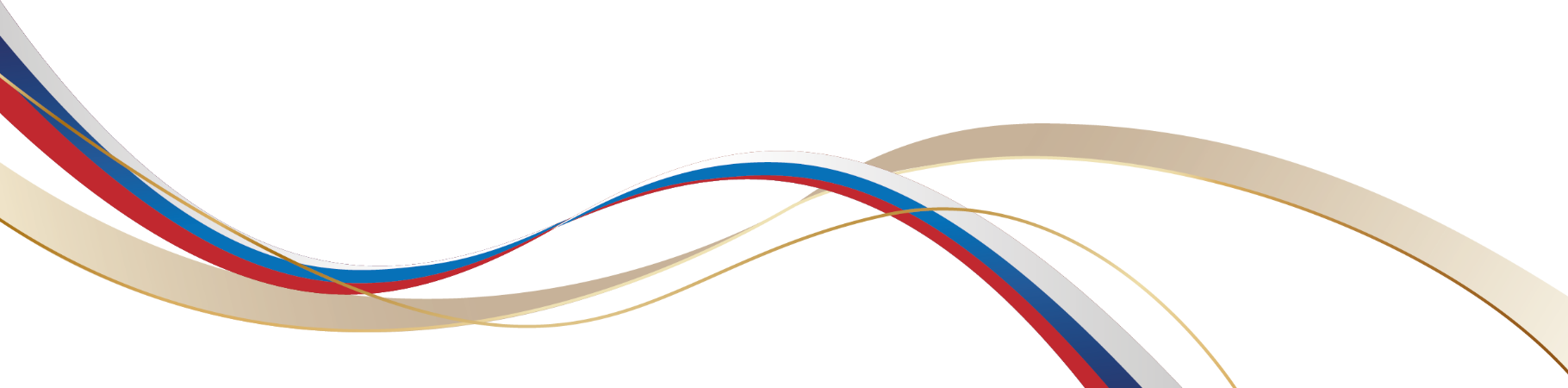 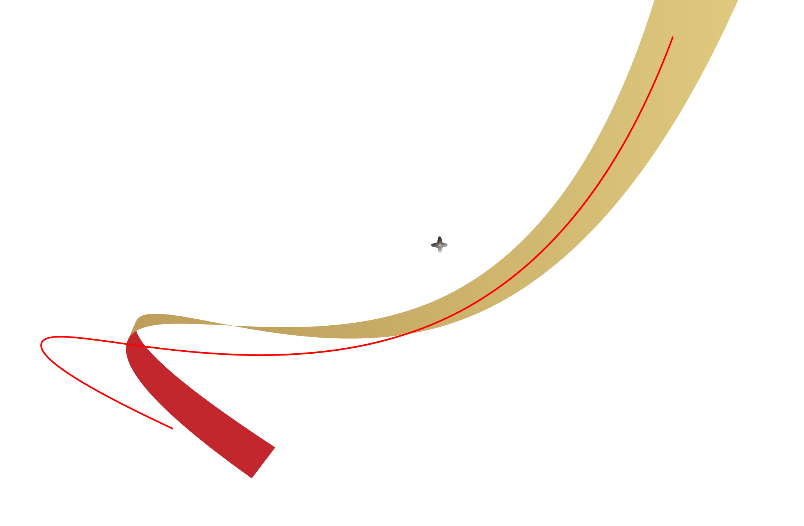 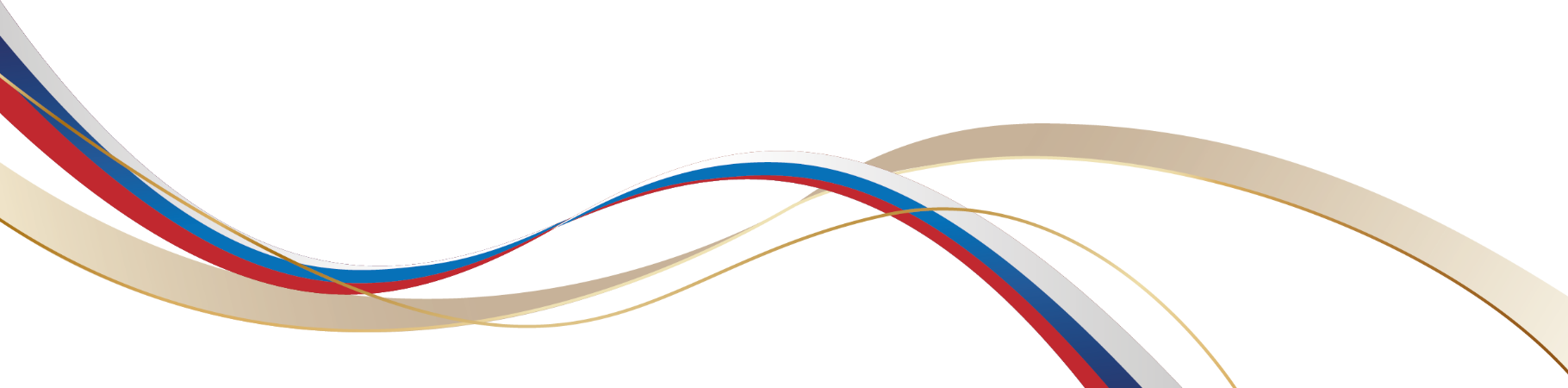 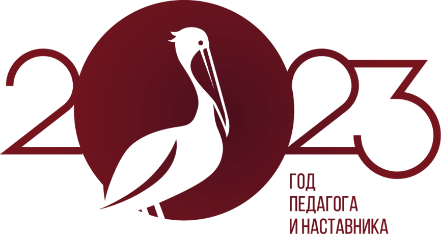 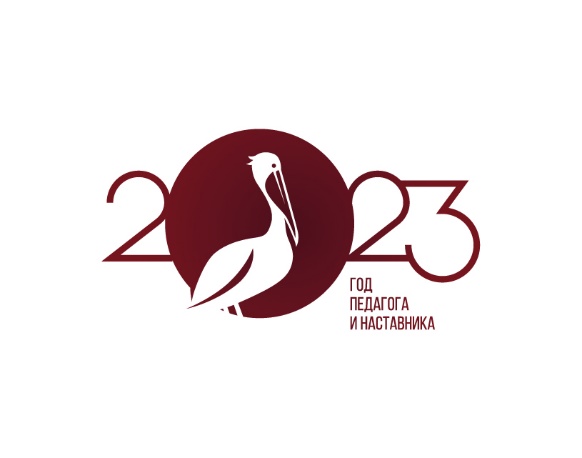 IV НАУЧНО-МЕТОДИЧЕСКАЯ ДЕКАДА «АКТУАЛЬНЫЕ ВОПРОСЫ НАУКИ И ПРАКТИКИ В ОБРАЗОВАТЕЛЬНОМ ПРОСТРАНСТВЕ РЕГИОНА»
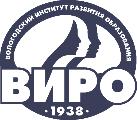 Промежуточные результаты работы:

- в ДОО формируется опыт по организации работы службы наставничества
- работает творческая группа педагогов по реализации проекта
- прослеживается динамика профессионального 
роста молодого педагога (участие в конкурсах профессионального мастерства Воспитатели России, Педагог года и др.)
- шесть педагогов из семи закрепились на рабочем месте 
- педагоги-наставники – претенденты на получение 
квалификационной категории «Педагог-наставник».
Форма наставничества: «воспитатель-воспитатель».
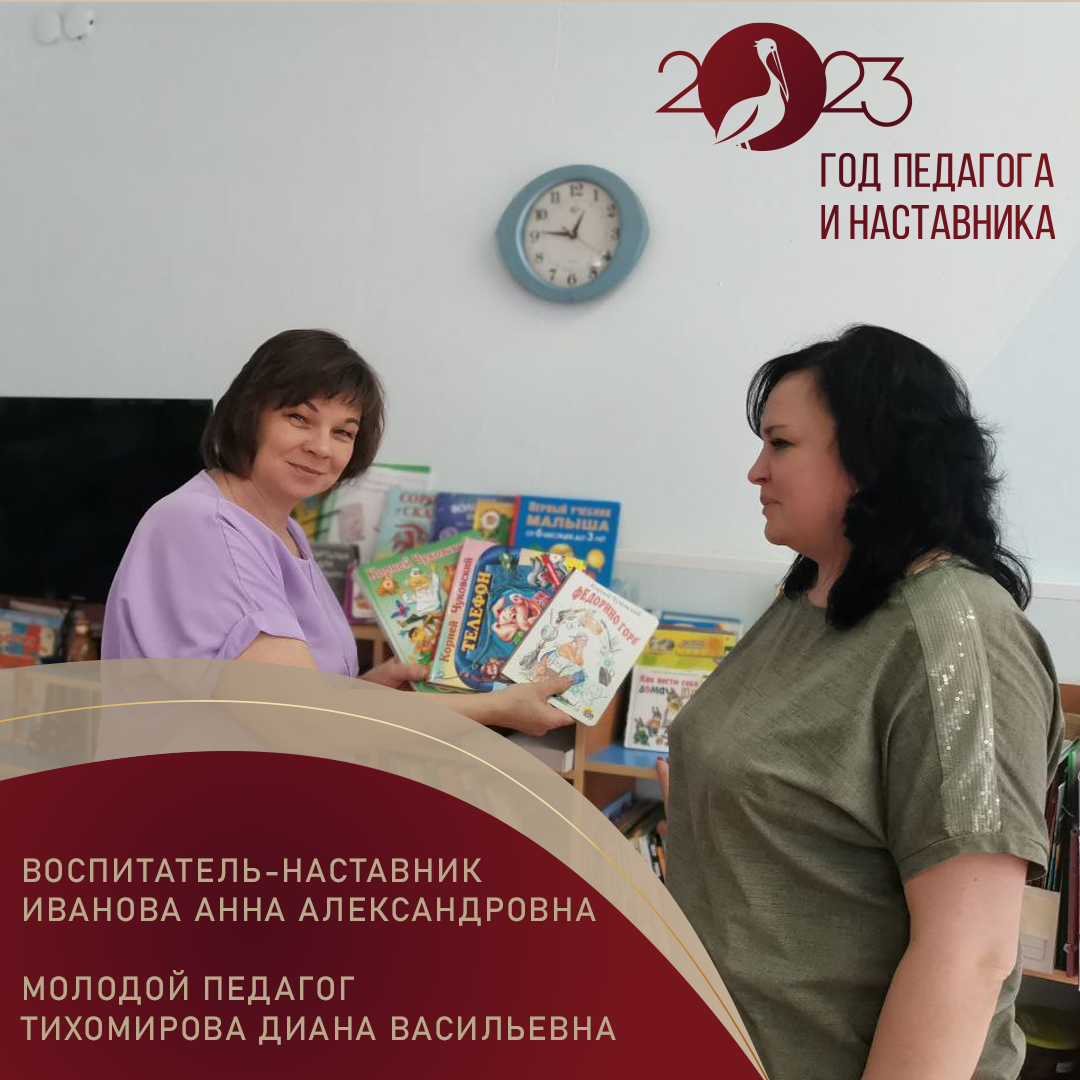 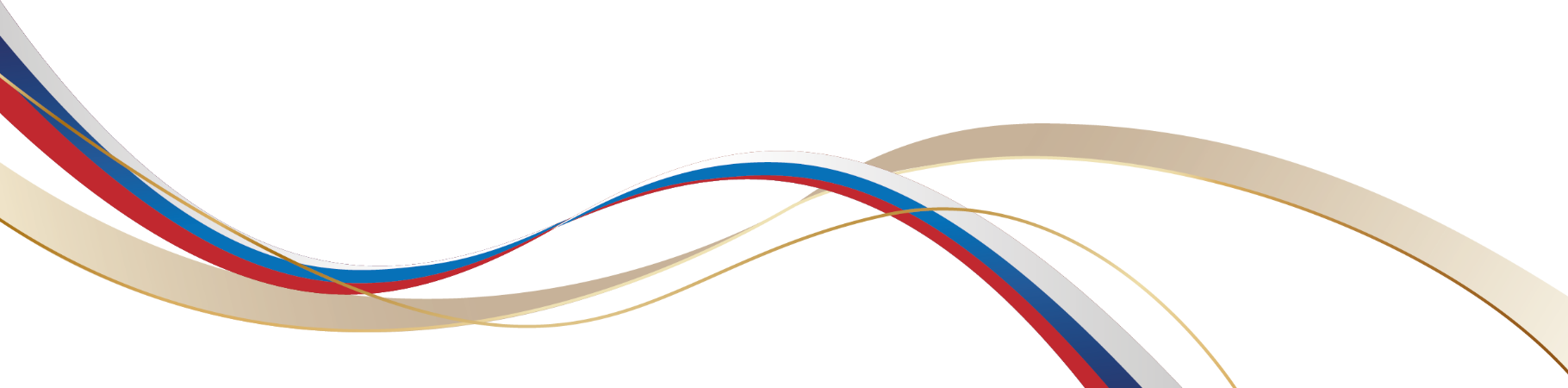 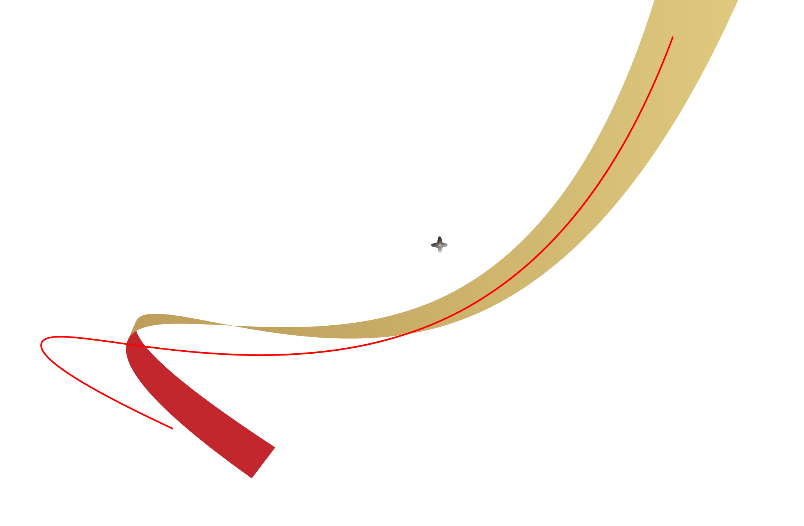 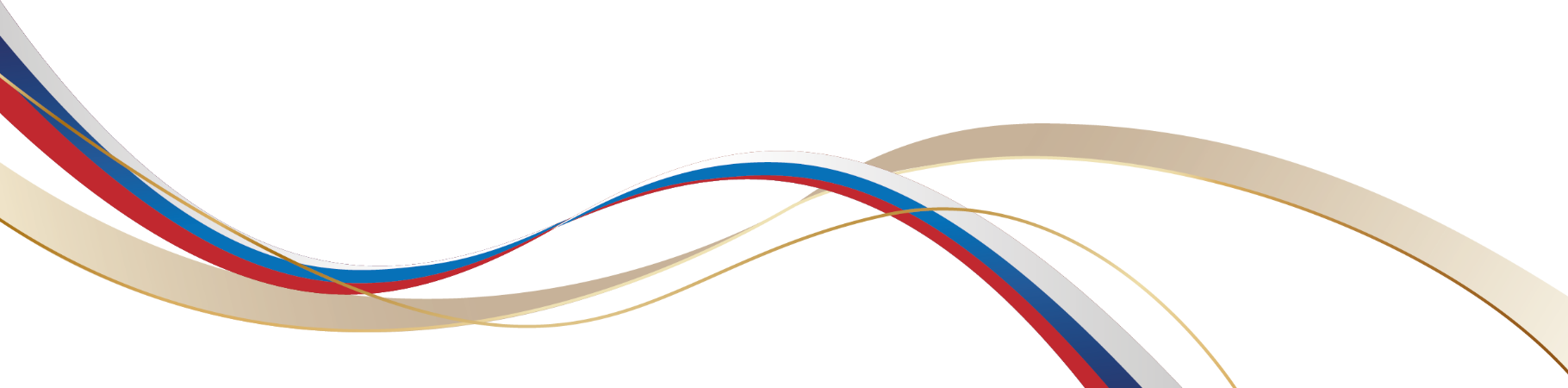